Scaled Blade Design – Stress Analysis
Updated Stress Analysis was run with extreme loads
Max Torque: 		TSR=6 	79.32 RPM 	Non-3D Corrected
Max Thrust:		TSR=15 198.32 RPM	Runaway Rotor
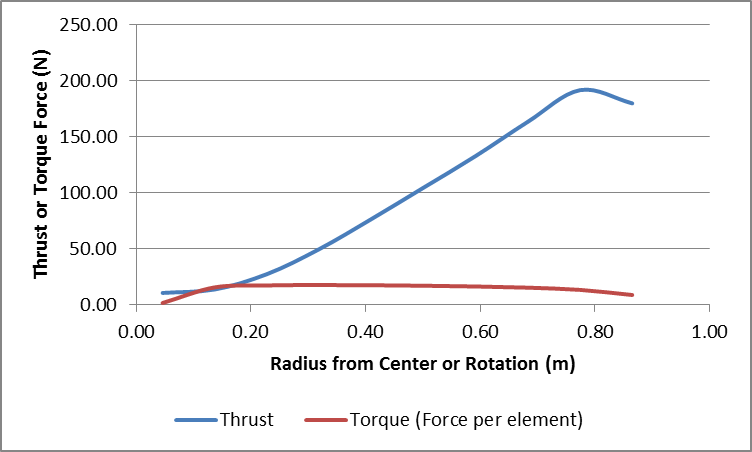 Scaled Blade Design – Stress Analysis
Extreme Loads considered are conservative ~ 78% reduction due to test case adjustments
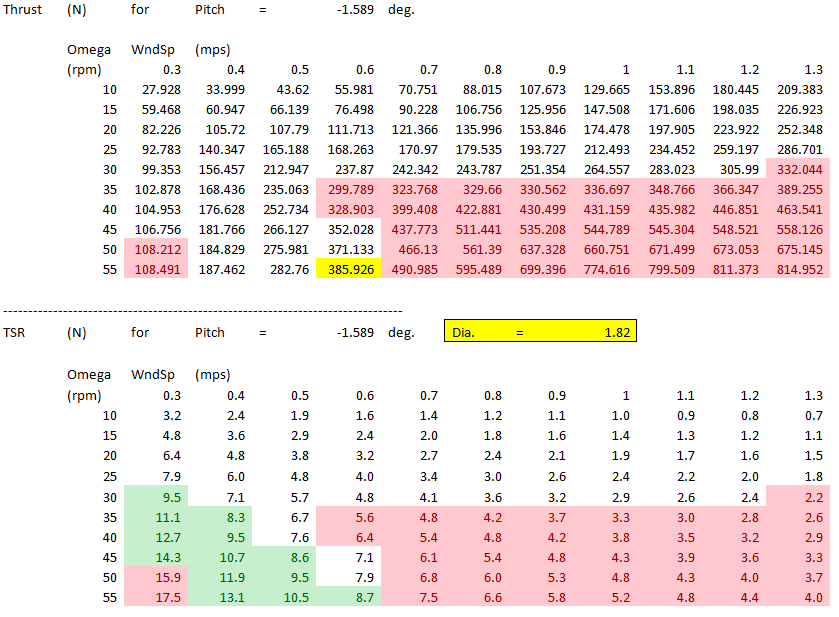 Red: 
Above max torque or below 0 torque

Green: 
Above design TSR

Yellow: 
Max Thrust within constraints
Scaled Blade Design – Stress Analysis
Updated Stress Analysis was run with extreme loads
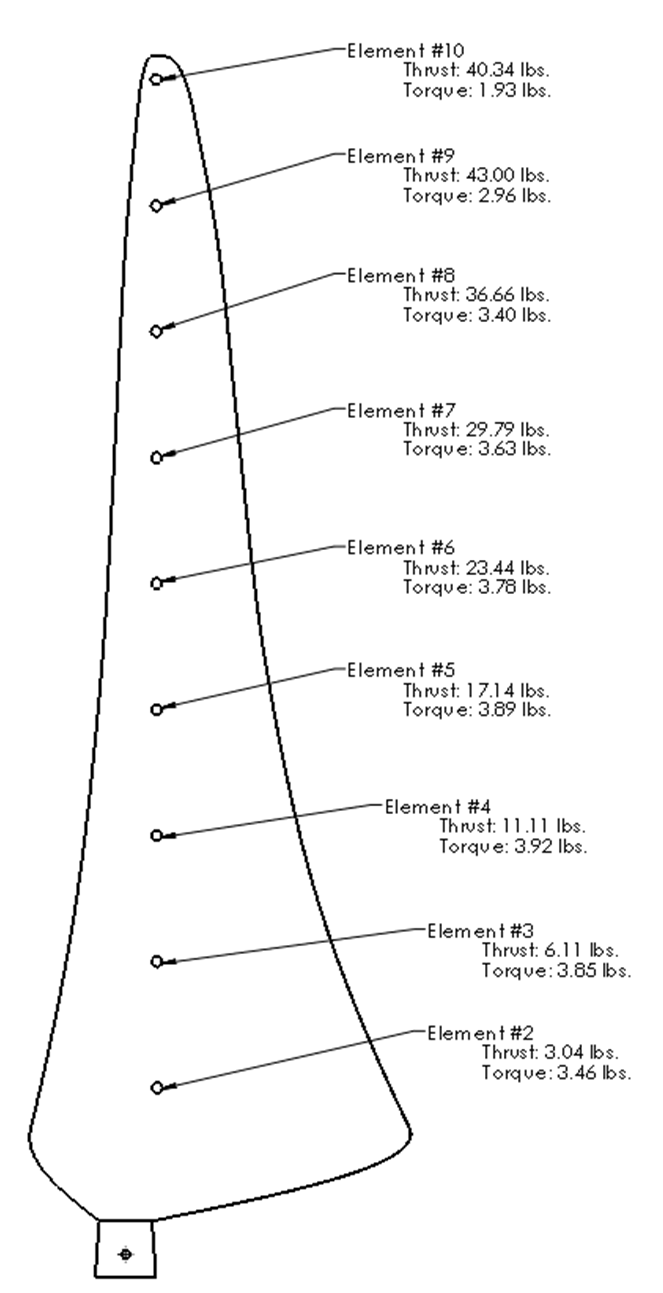 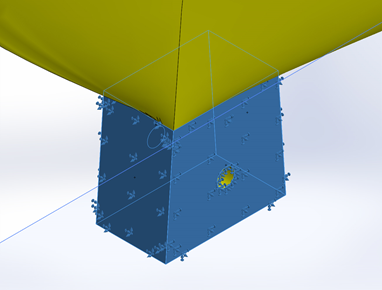 Spud constrained on four sides
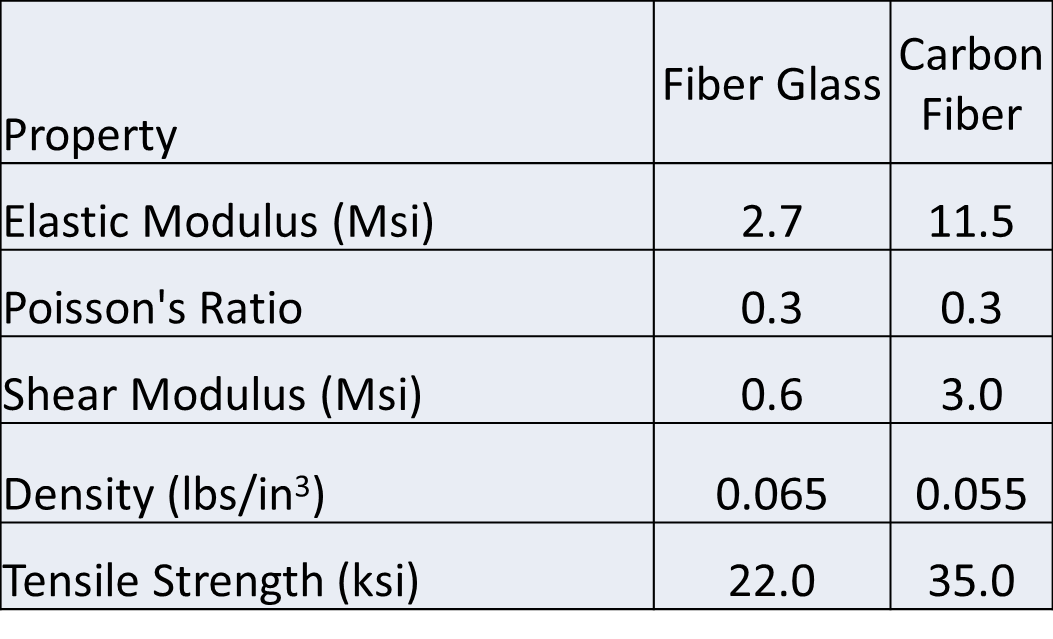 Scaled Blade Design – Stress Analysis
Carbon Compression Molded Blade Results
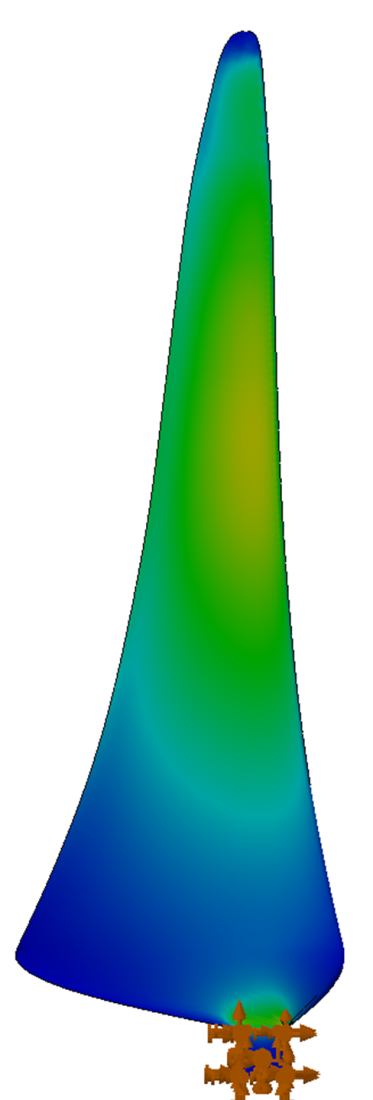 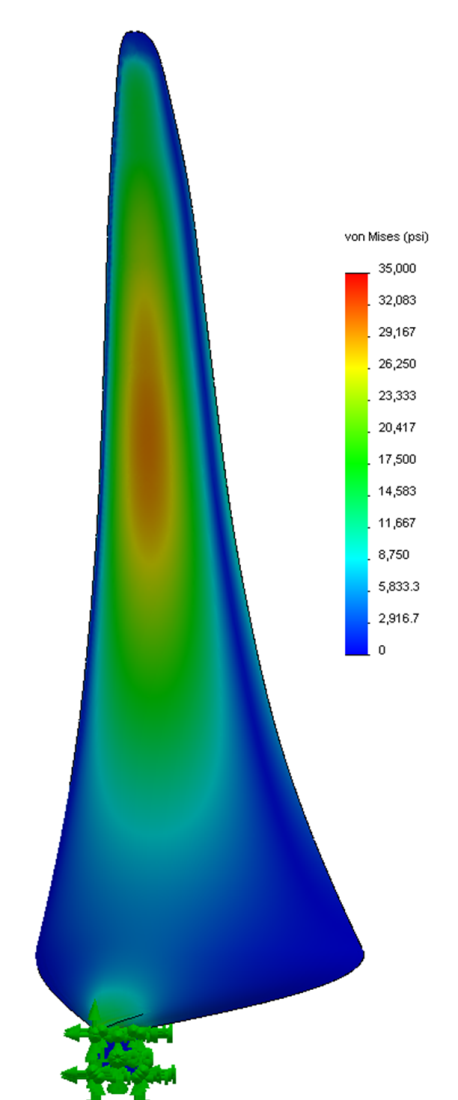 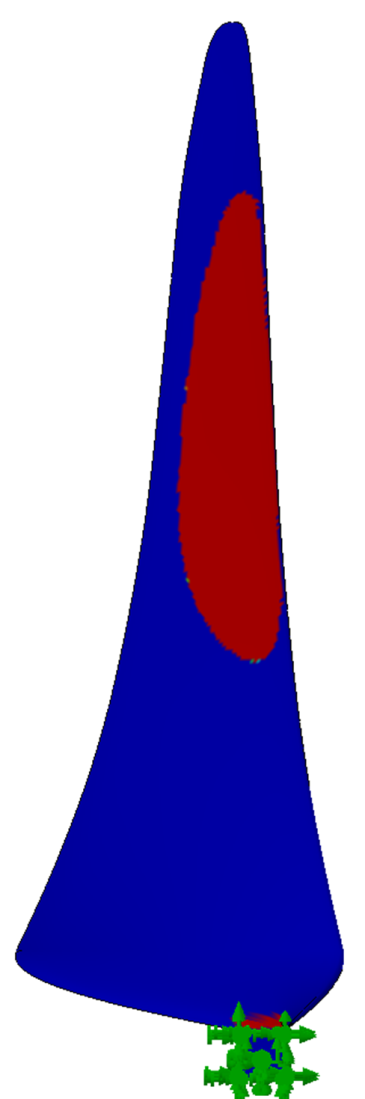 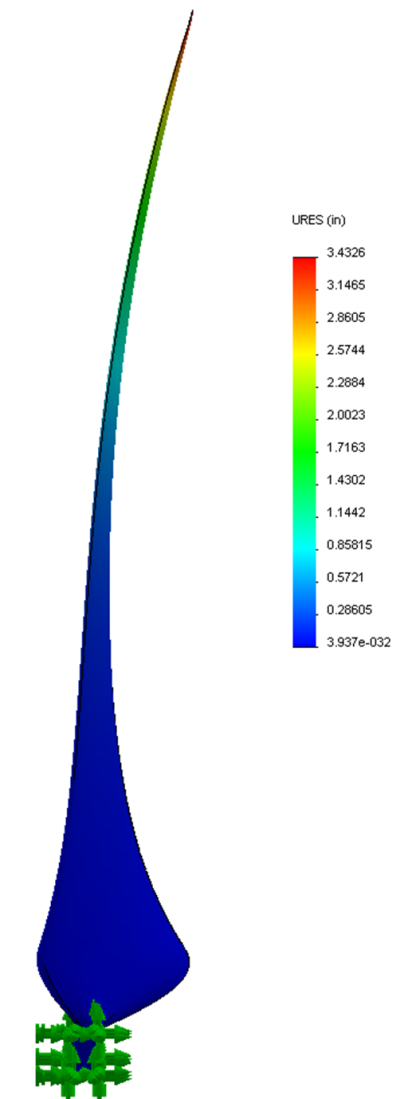 Stress Factor of Safety
1.15

Max Deflection:
86mm
Scaled Blade Design – Loft and Tooling Progress
Loft root design was updated to ease manufacturing
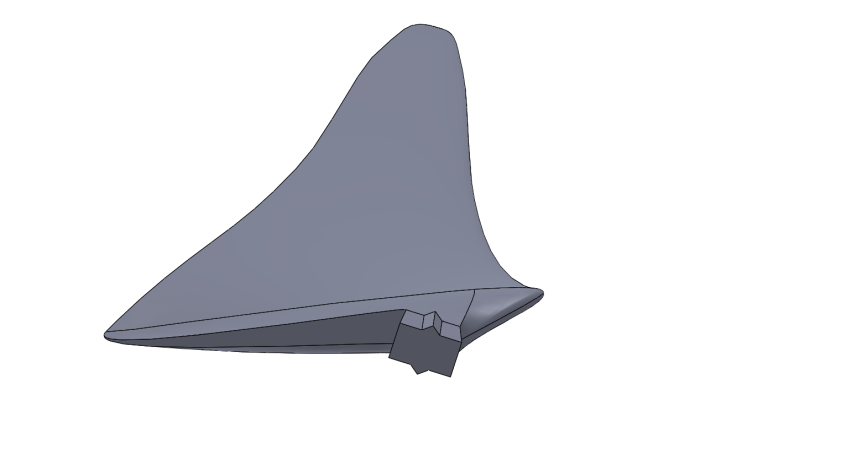 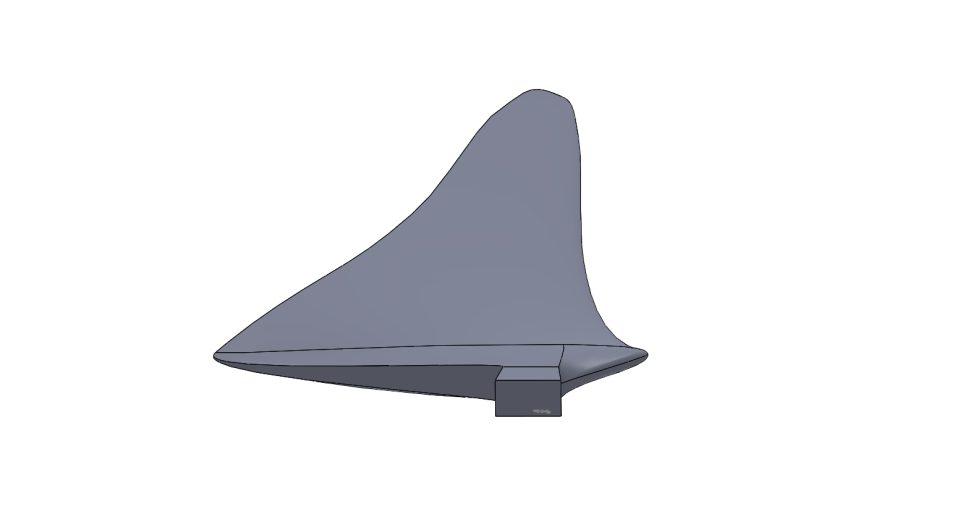 Scale SLA tooling was successfully trialed at NSWC
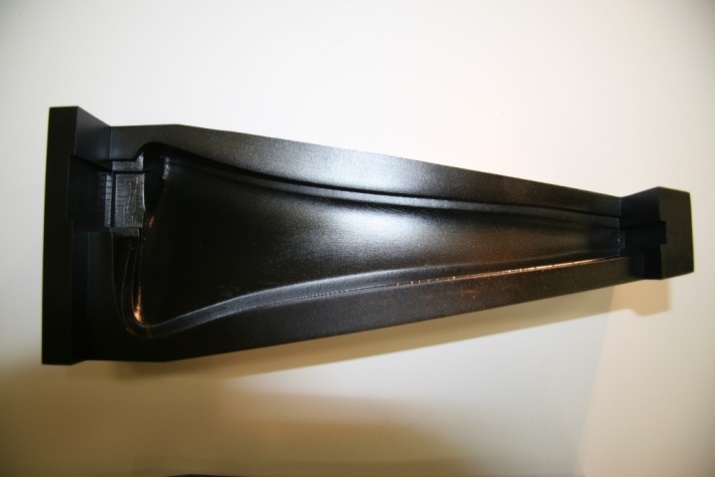 Root “Spud” was aligned with innermost section
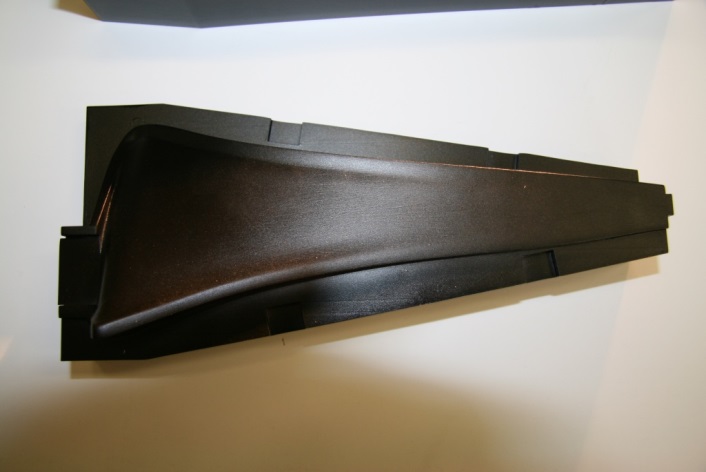 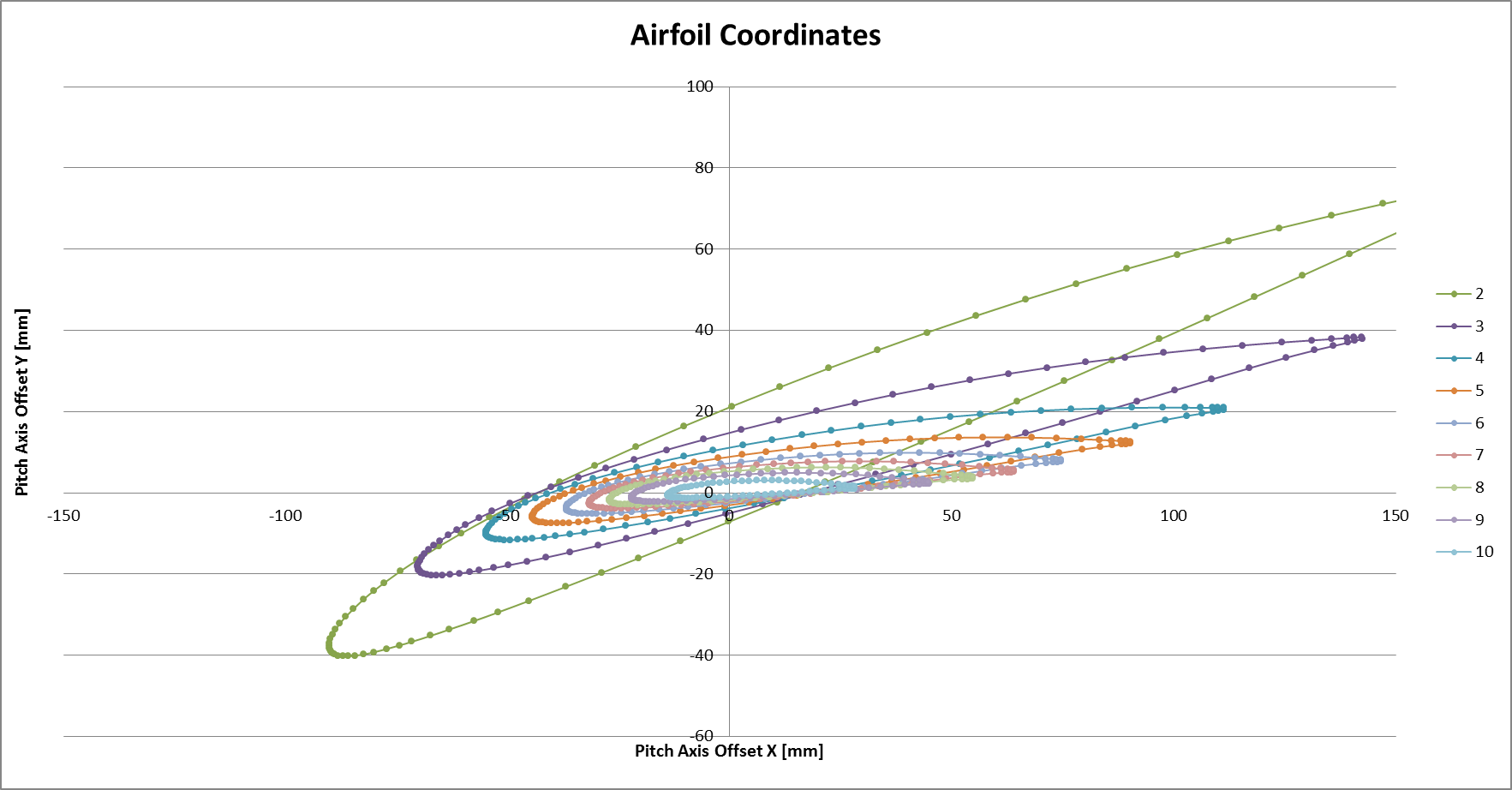 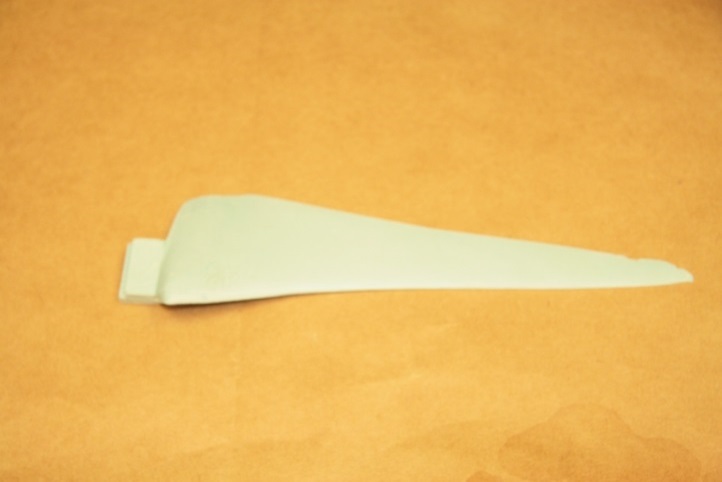 Scaled Rotor Design –Hub Progress
The Hub design has been updated to accommodate Spud
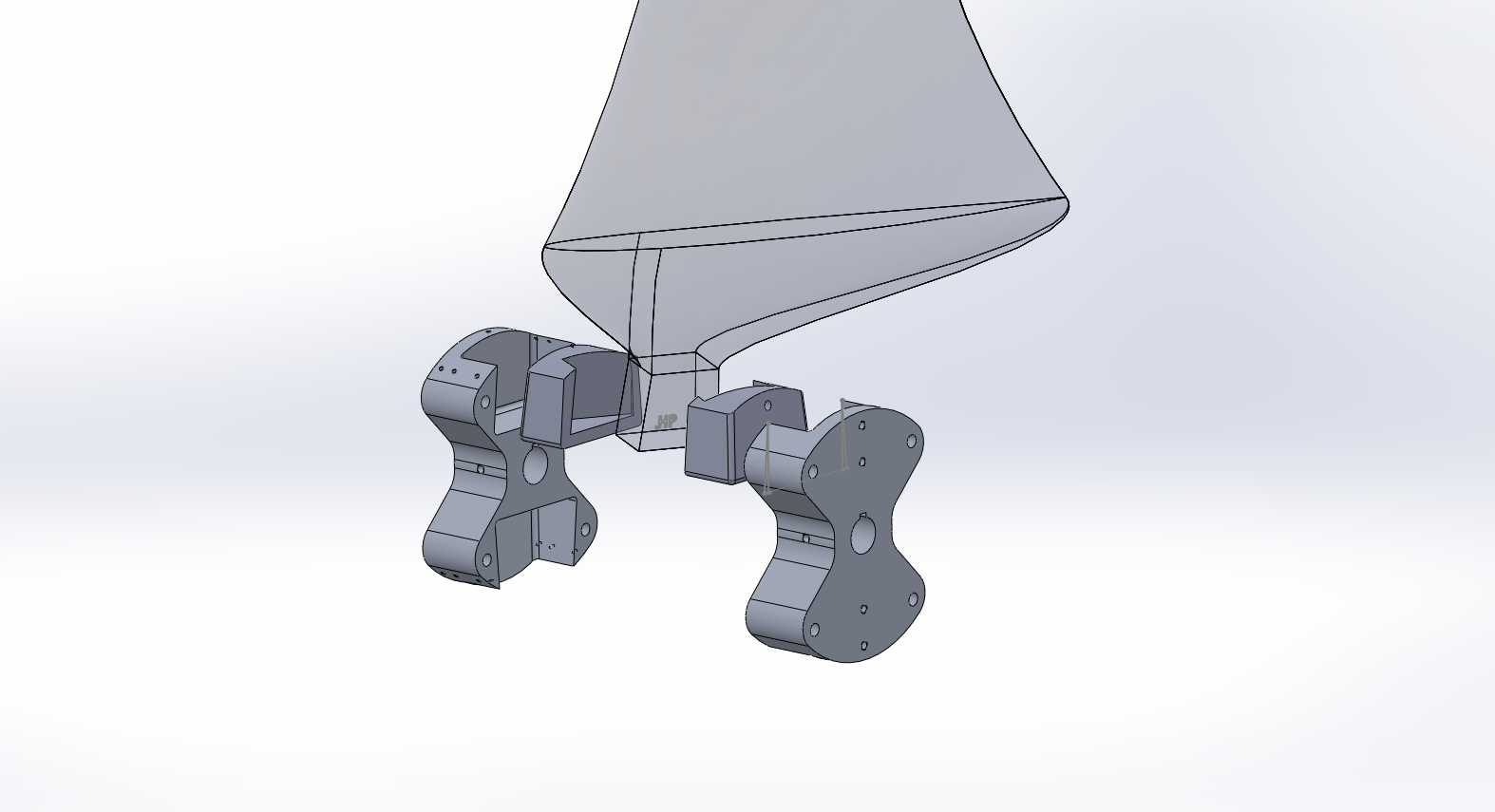 SLA Inserts
Aluminum Hub